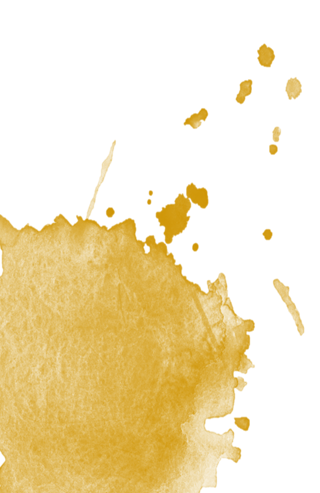 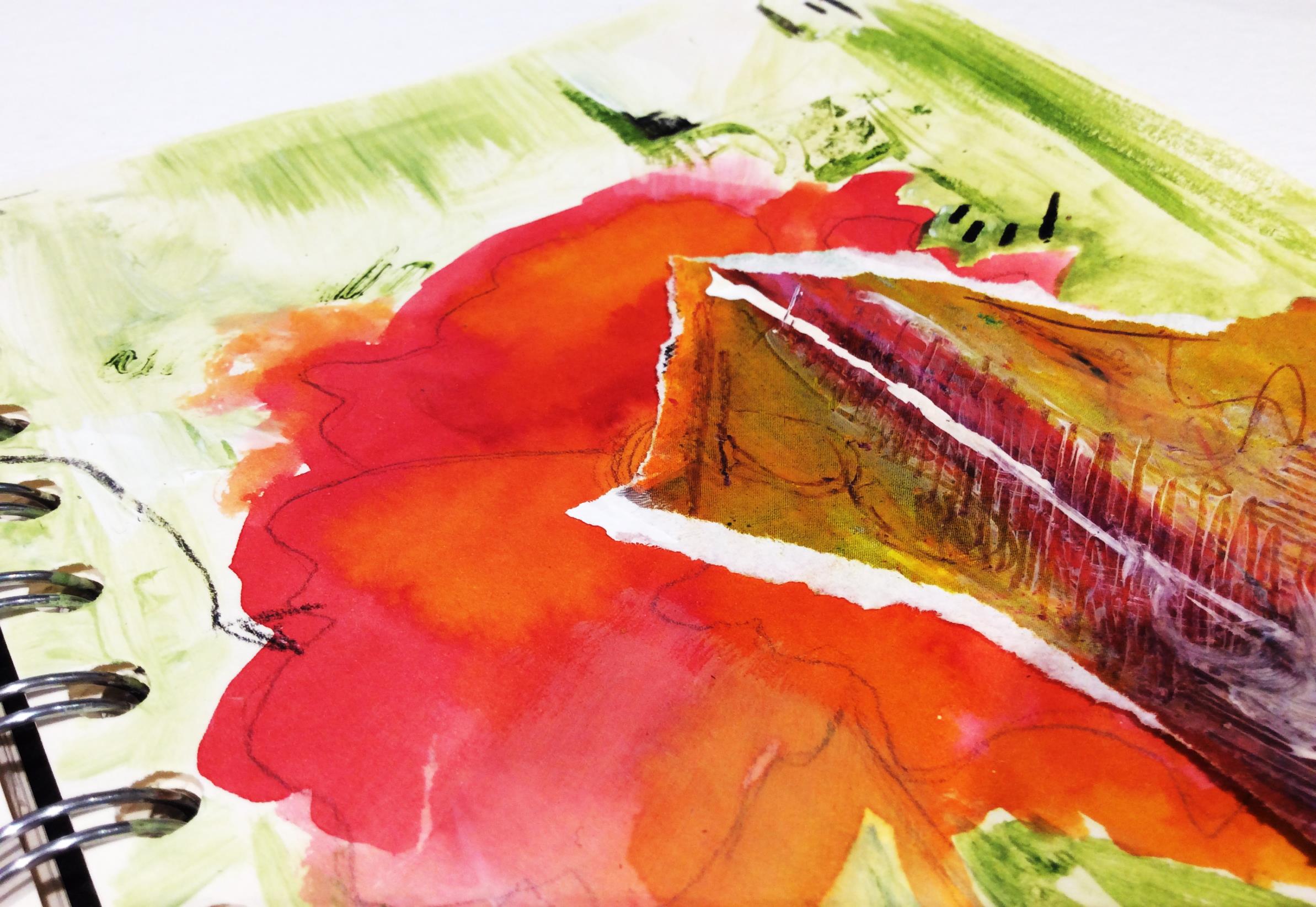 BGE Art Home Learning Drawing Challenge:
Draw all 30 images on the list.  Each one must only be 5cm x 5cm 
You can use any materials you like to draw the images with, for example -pen, pencil, collage, paint, digital etc.
Present them all on one sheet of A3 or several smaller sheets of A4 or A5.
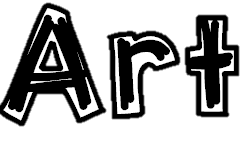 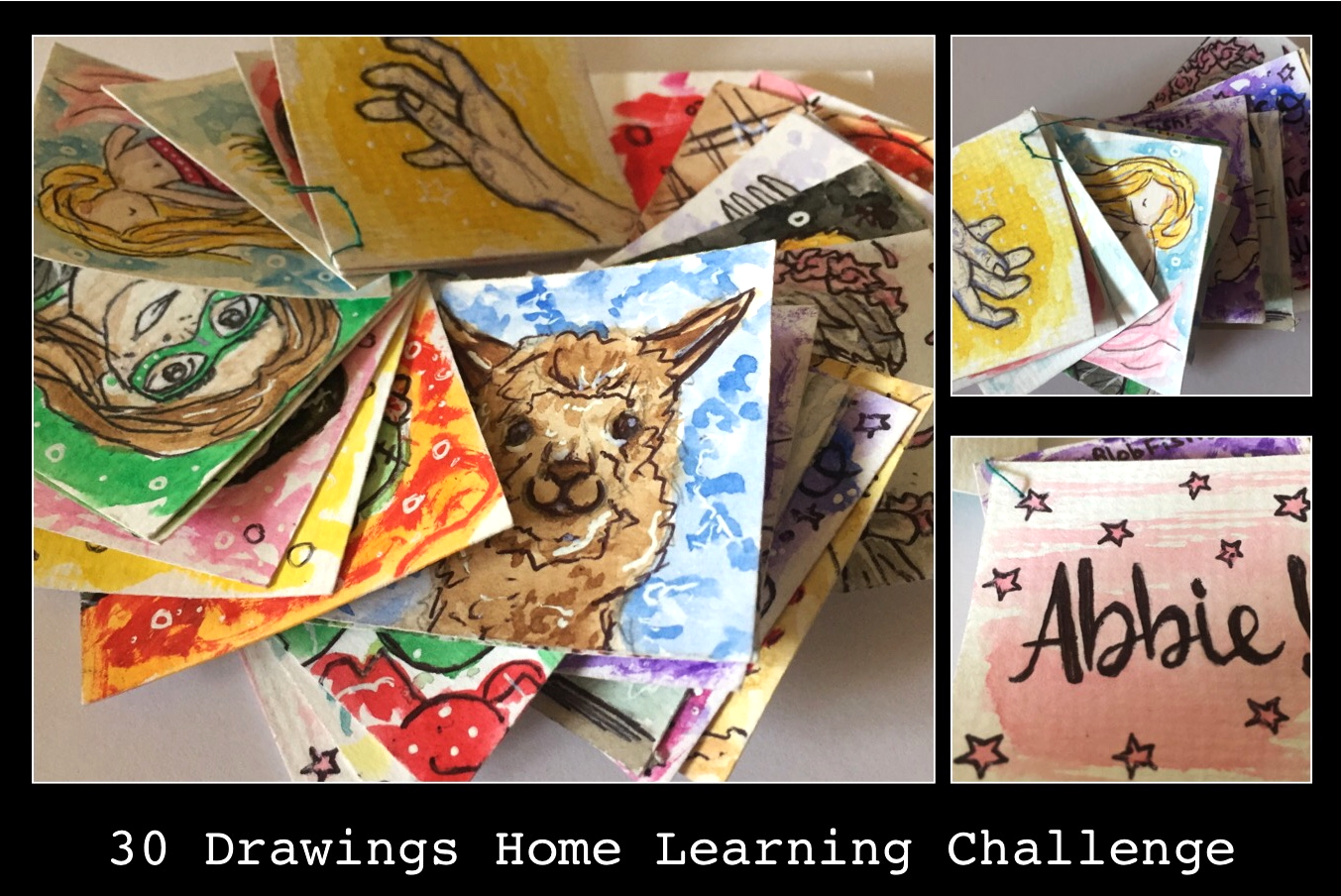 1.Your hand
2. A character from a book
3. A plant or flower  
4. Your own mythical creature
5. Yourself as a superhero
6. An insect
7. Your favourite food 
8. A drinks can  or bottle
9. A zombie
10. Something red
11. A building 
12.  Sweets  
13. Something green 
14.Your initials in an interesting font
15. A weird fish
16. Favourite film character
17. A song lyric
18. A treasure map
19. A car
20. A bird
21. Knife and fork
22. Something that makes you laugh
23. A childhood memory
24. Something you love
25. Your eye
26. A reflection
27. A phone  
28. A cake
29. A shoe 
30. A key
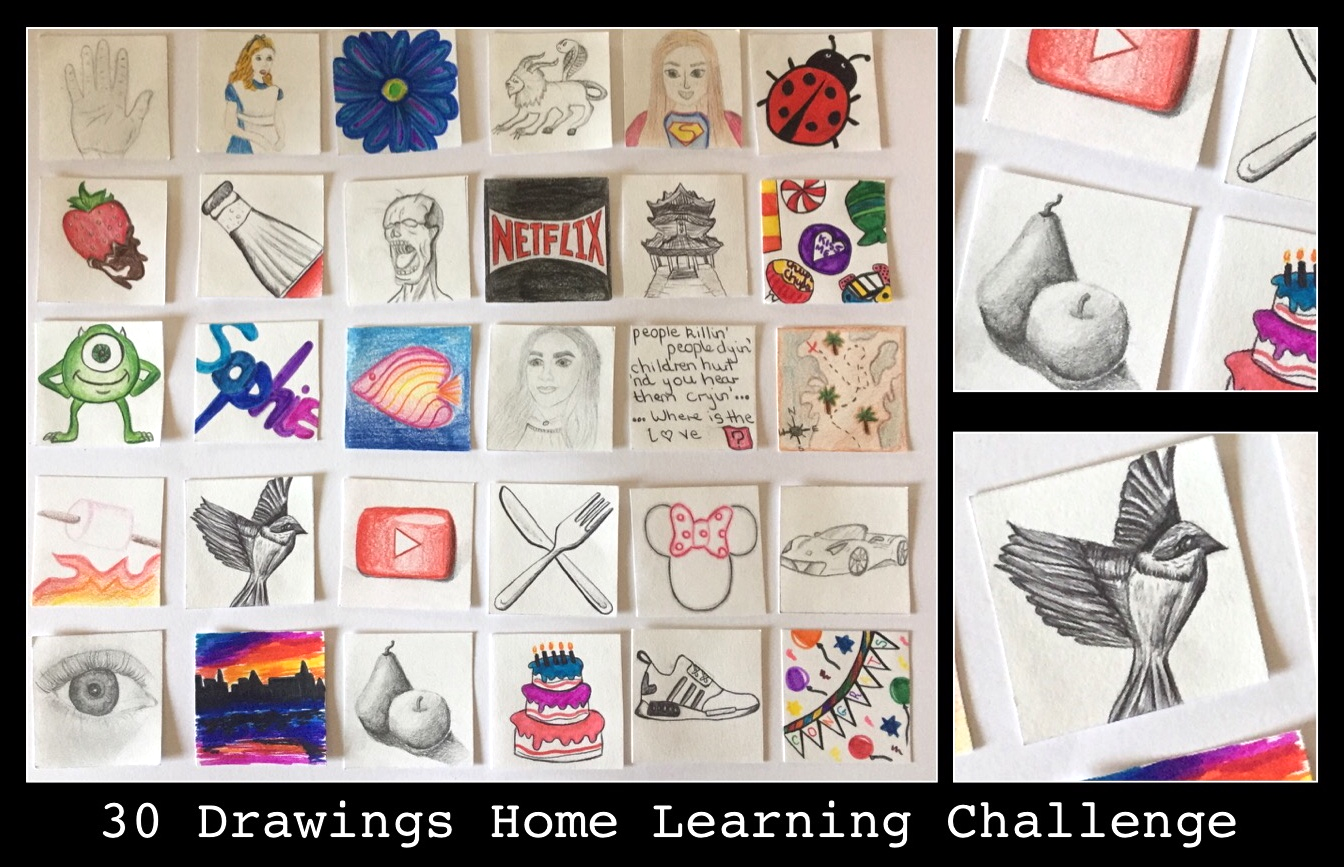 Try to be as detailed and accurate as you can. You must complete all 30 drawings and remember that they have to all be 5cm x 5cm.
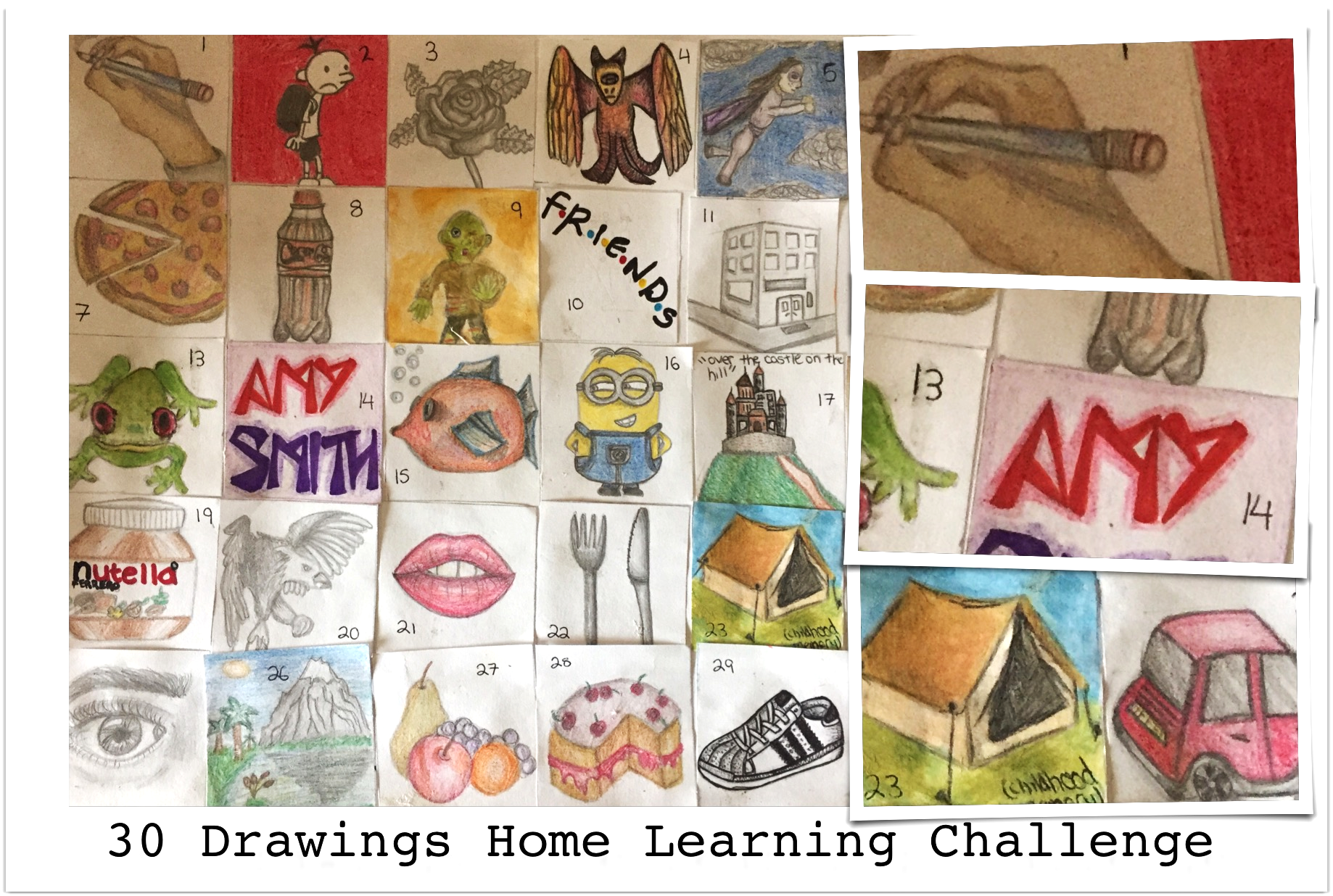 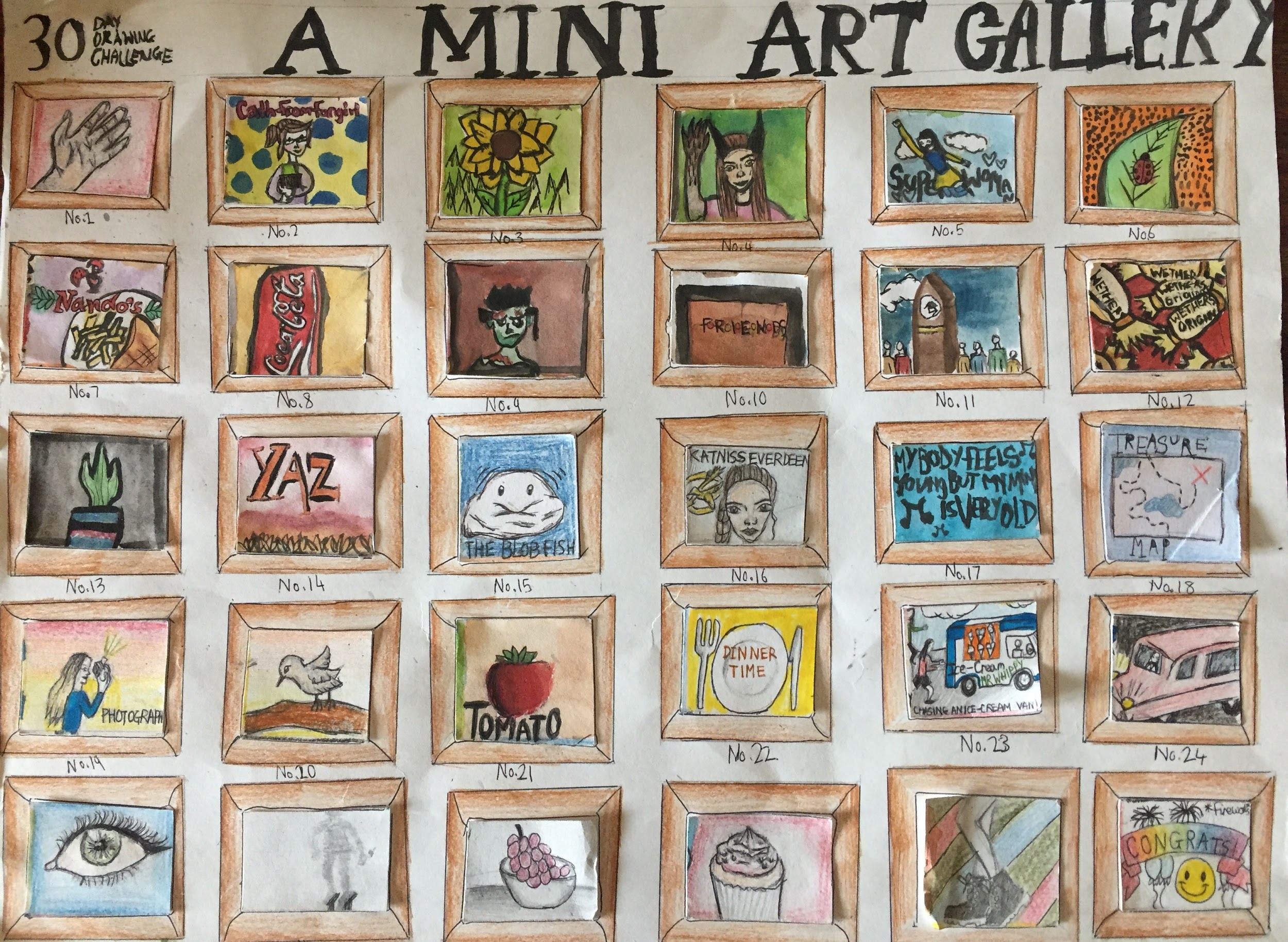 Each full entry will receive MERITS!
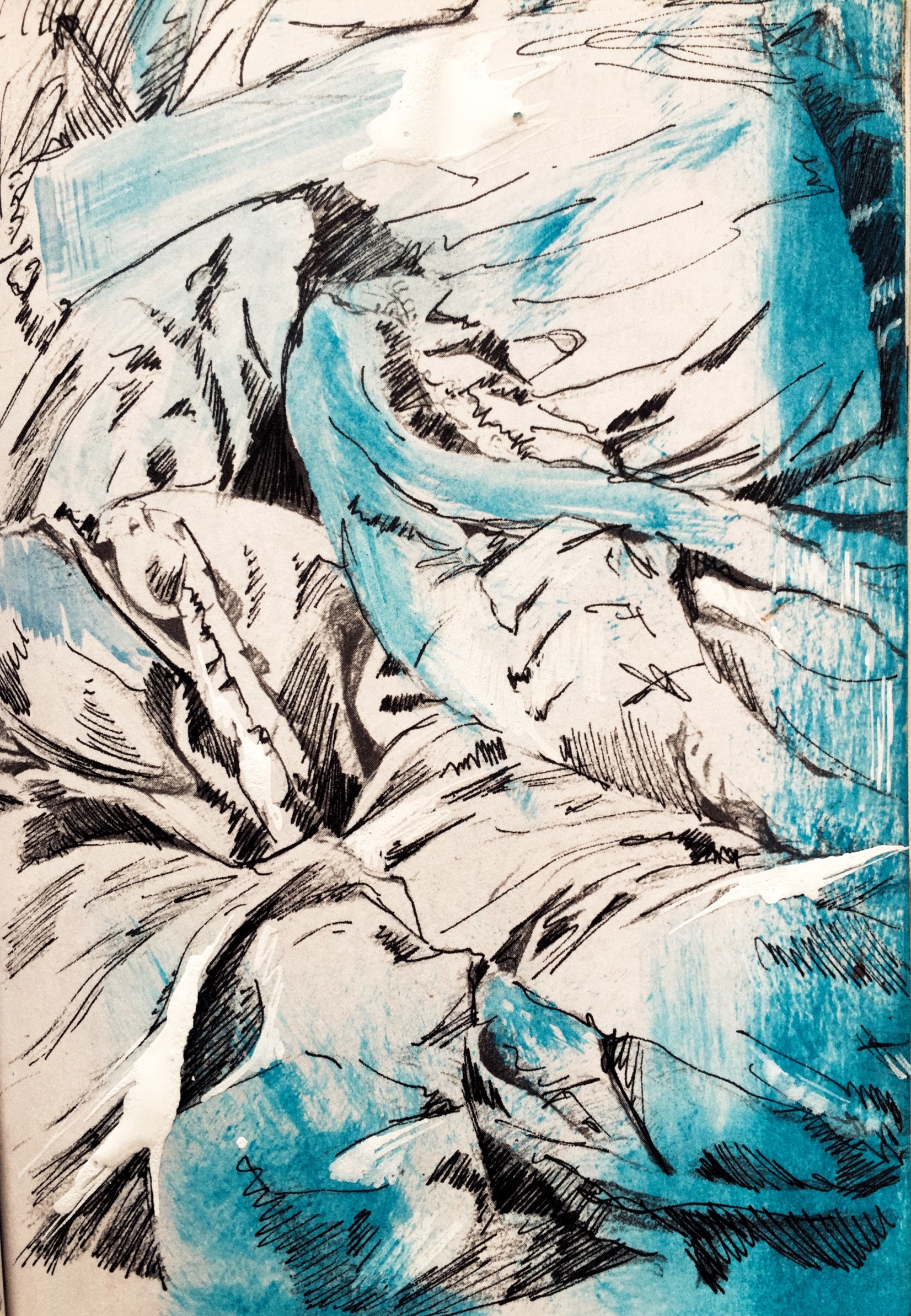 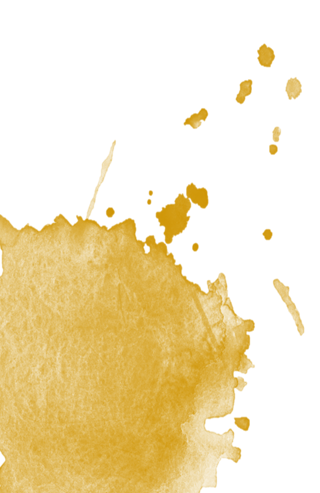 BGE Art Home Learning Drawing challenge:
Draw all 30 images on the list.  Each one must only be 5cm x 5cm 
You can use any materials you like to draw the images with, for example -pen, pencil, collage, paint, digital etc.
Present them all on one sheet of A3 or several smaller sheets of A4 or A5.
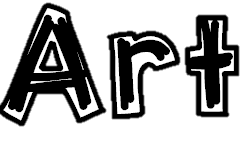 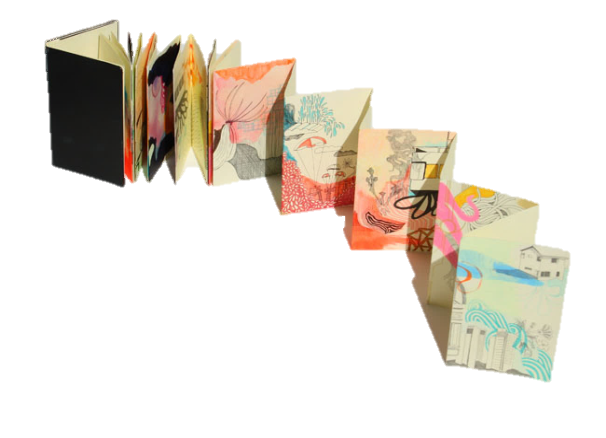 16. Your front door
17. Inside your fridge
18. A smooth object
19. Something close up
20. A key
21. Something red 
22. A knife and fork
23. Inside a bag
24. A mouth 
25. Your eye
26. A reflection
27. An insect   
28. A journey
29. Your feet
30. Your name using an interesting font.
A building
A plant or flower
Something yellow
A weird creature
A view through a window
A fragment
Your favourite food 
Fav shoes
Your street
Something rough
Your hand
 Sweets  
 A green object 
An empty space
Something spiky
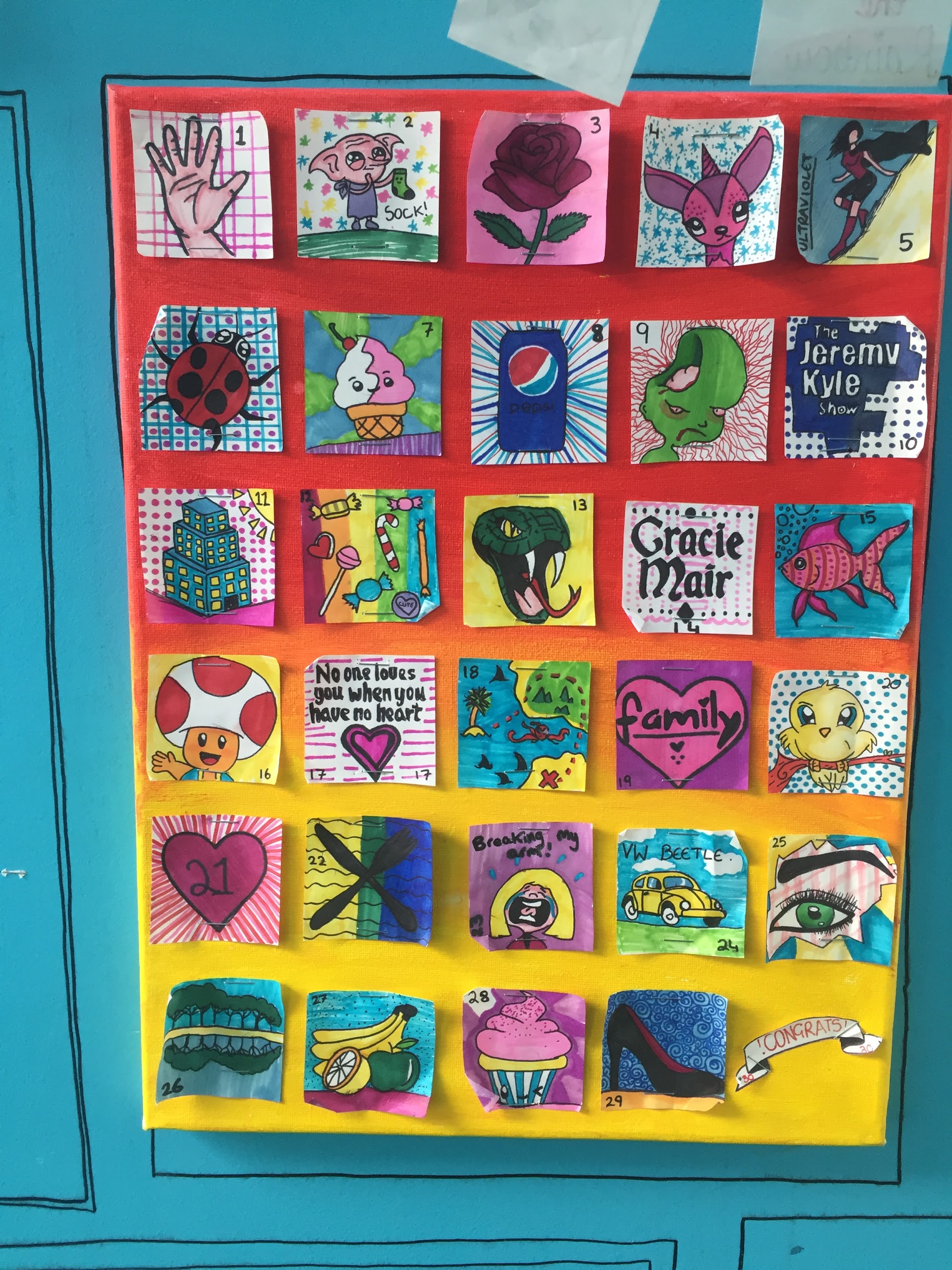 Try to be as detailed and accurate as you can. You must complete all 30 drawings and remember that they have to all be 5cm x 5cm.
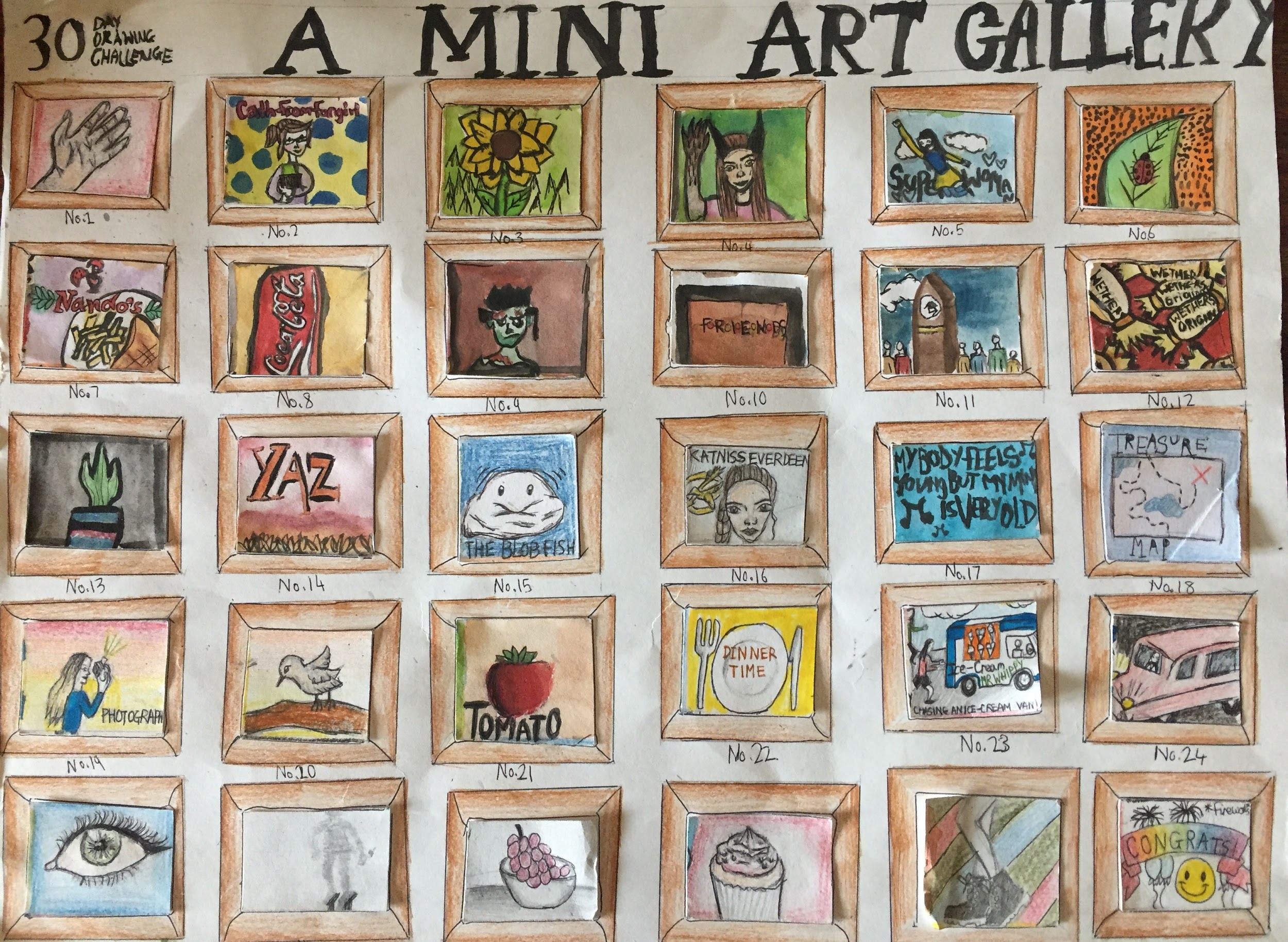 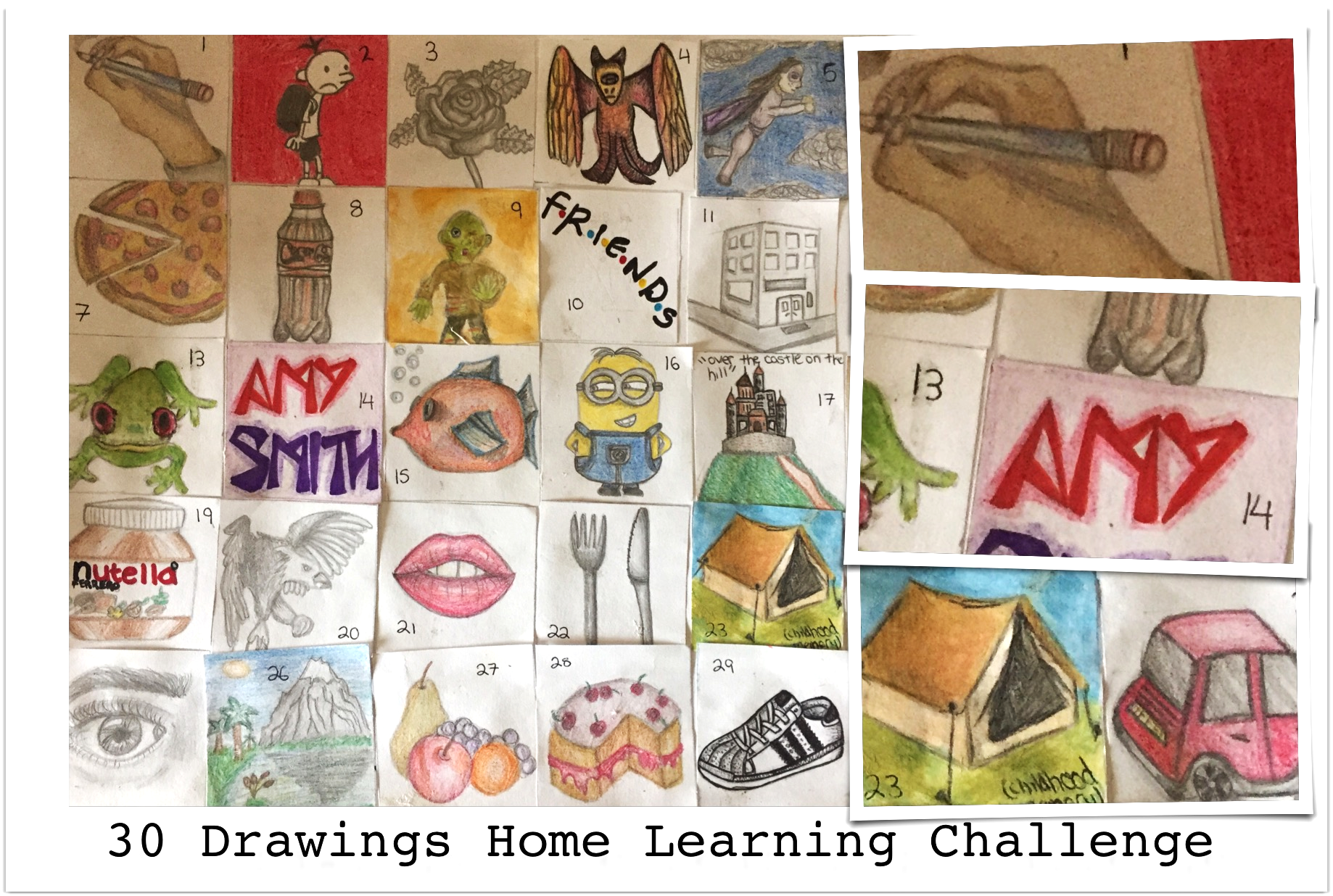 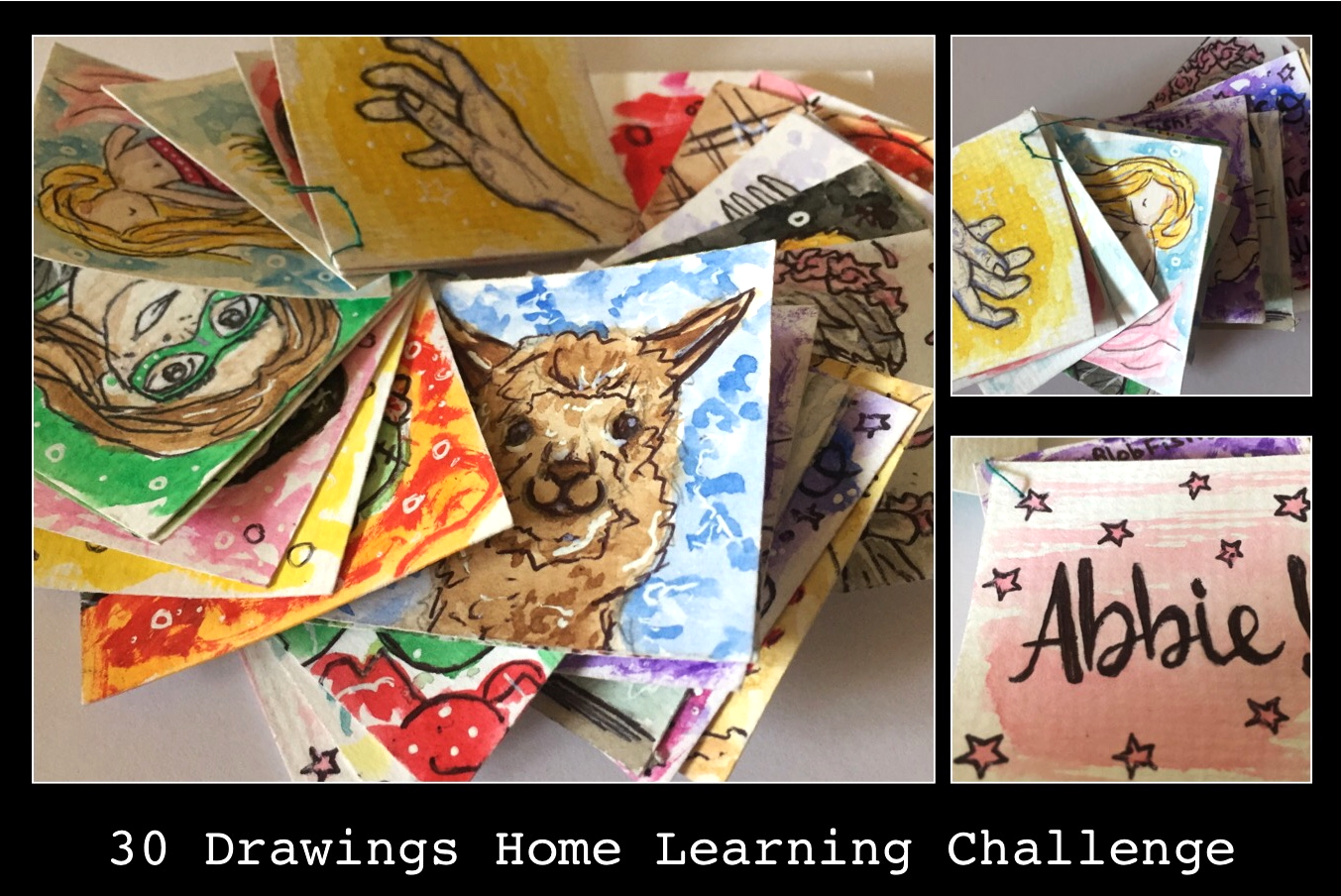 Each full entry will receive MERITS!